We asked, you answered
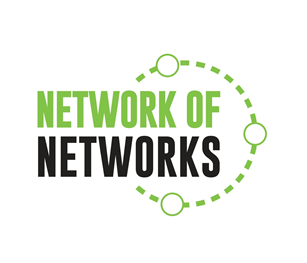 VET leaders’ questionnaire December2022. Results
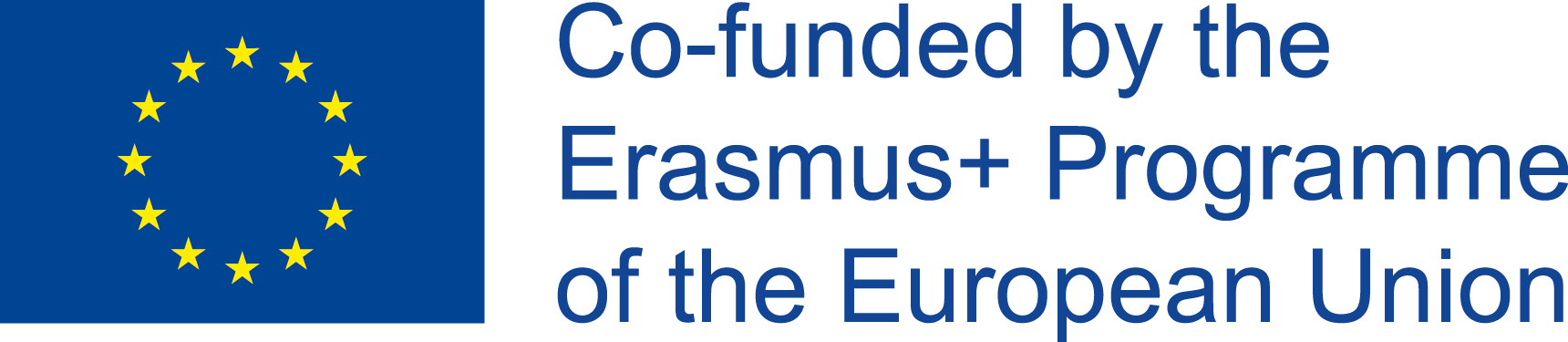 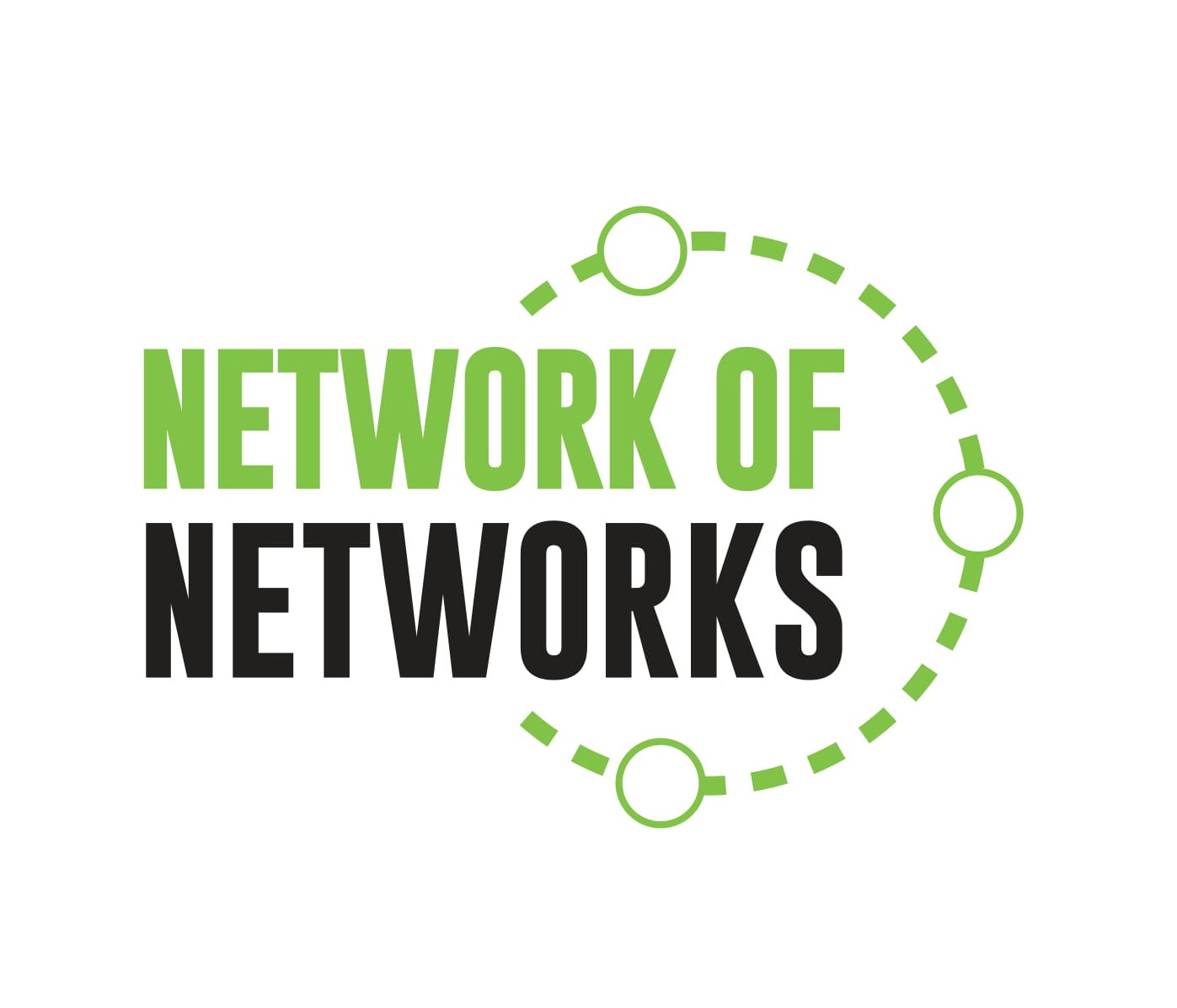 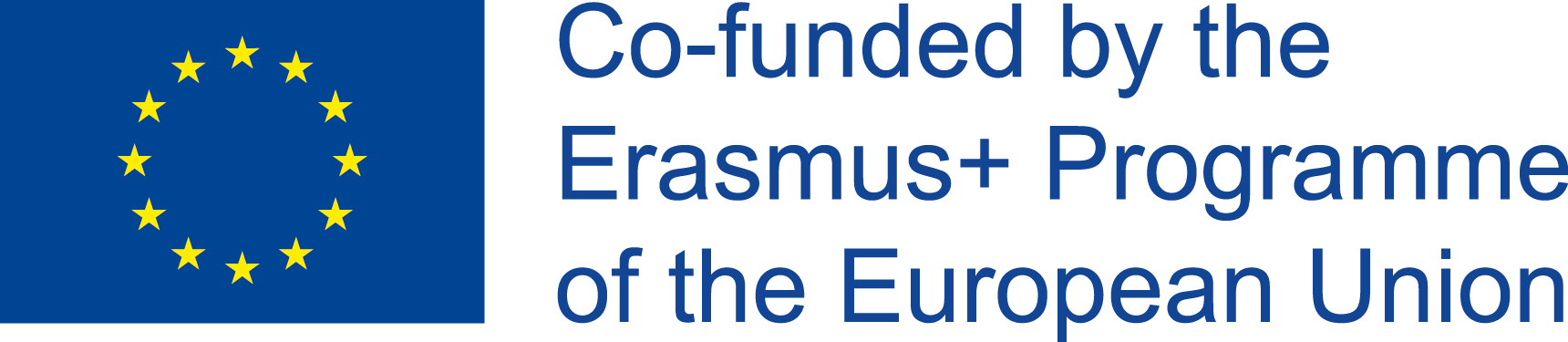 Participation Networks
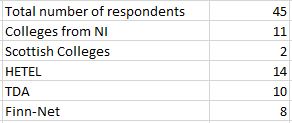 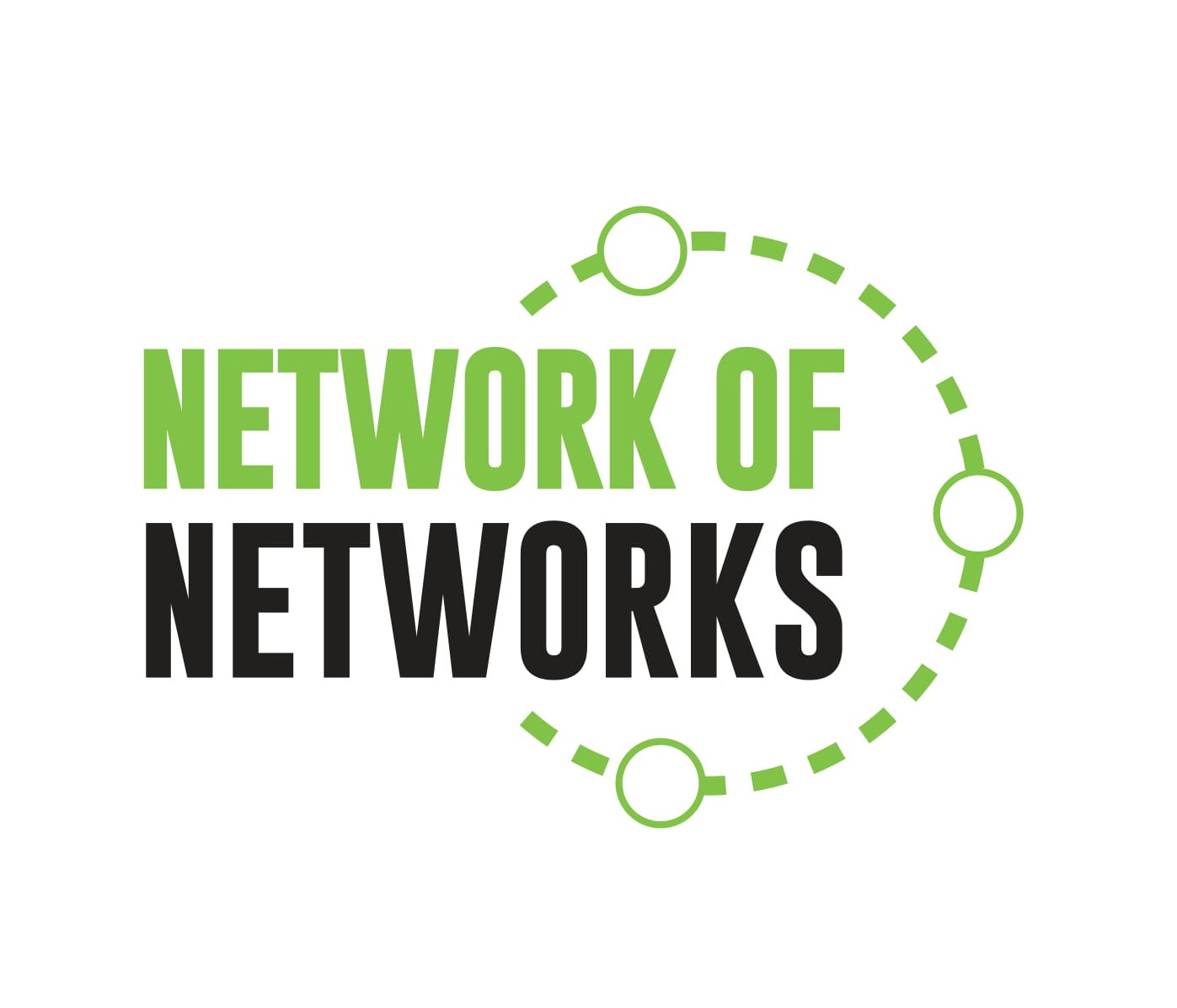 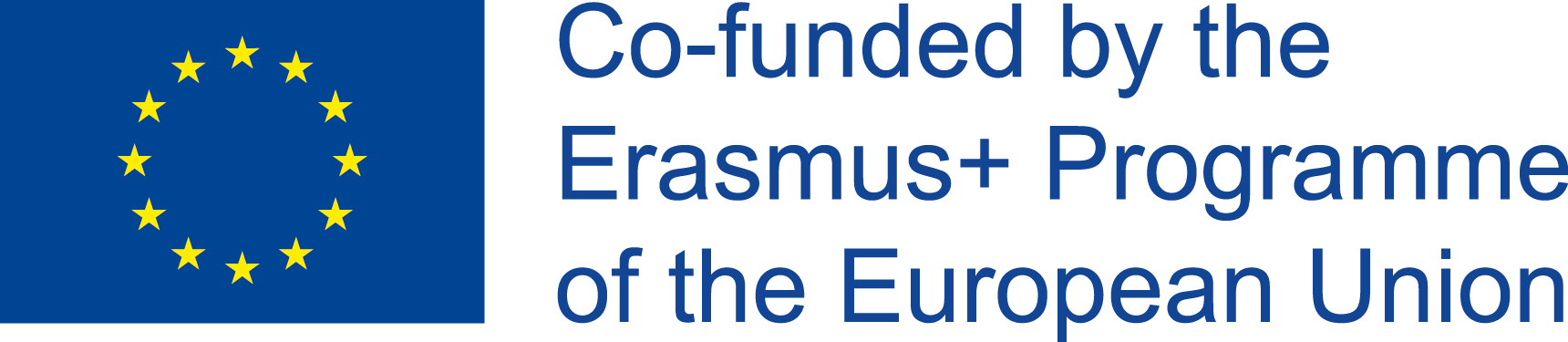 Position of the respondants
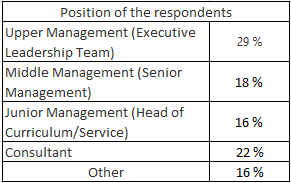 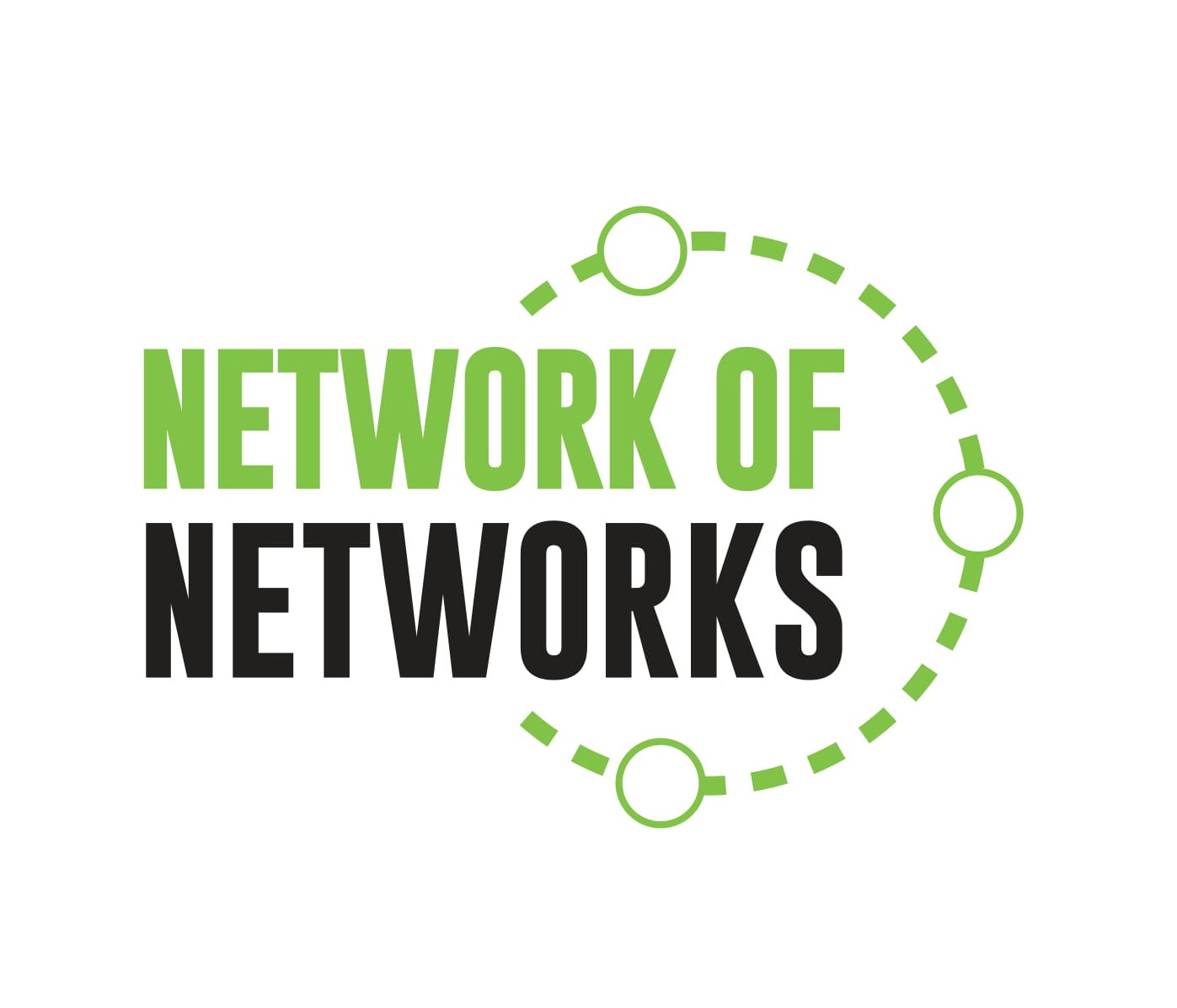 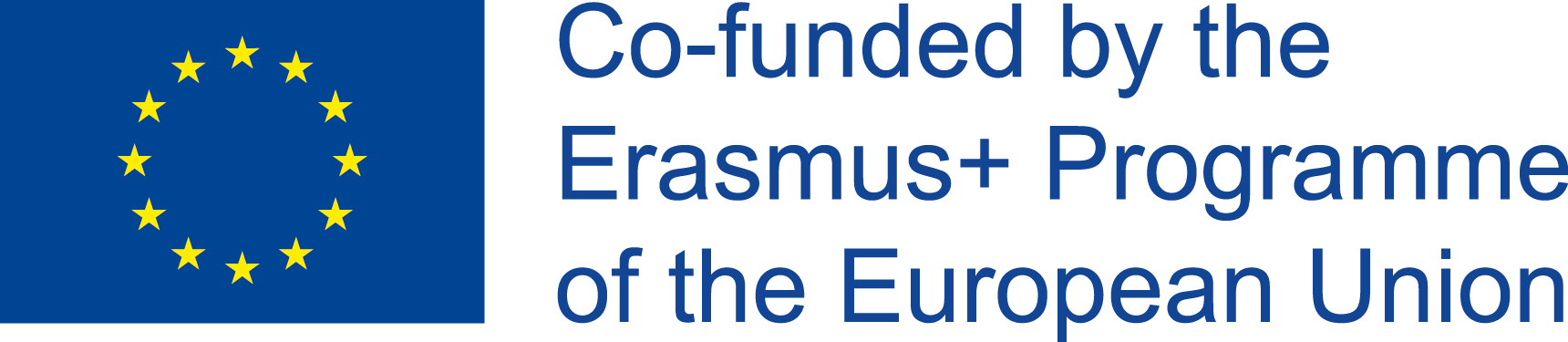 Years of experience in current position
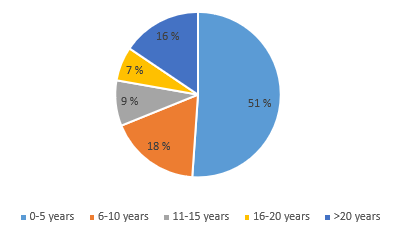 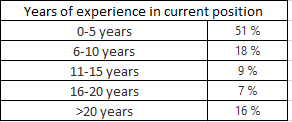 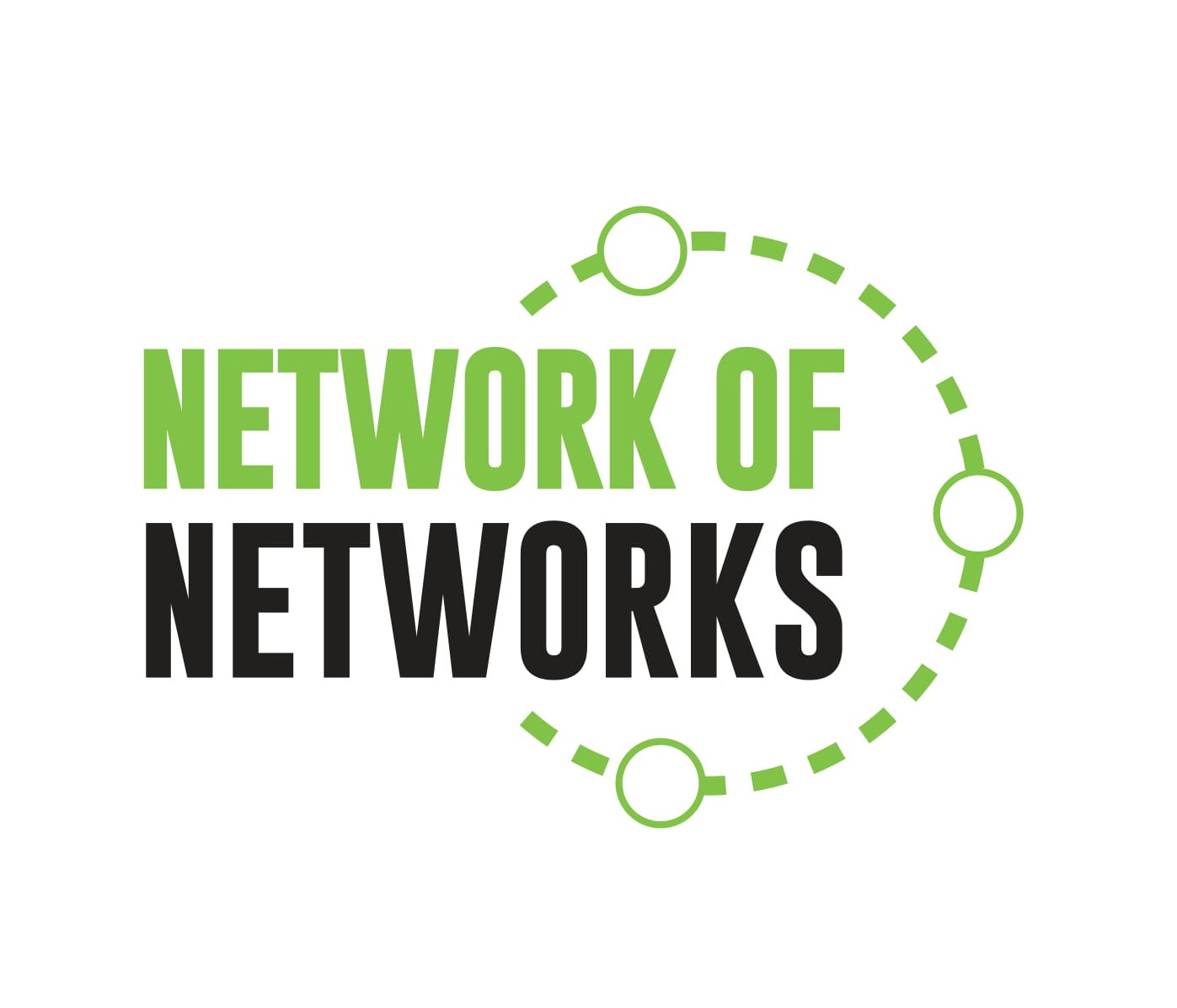 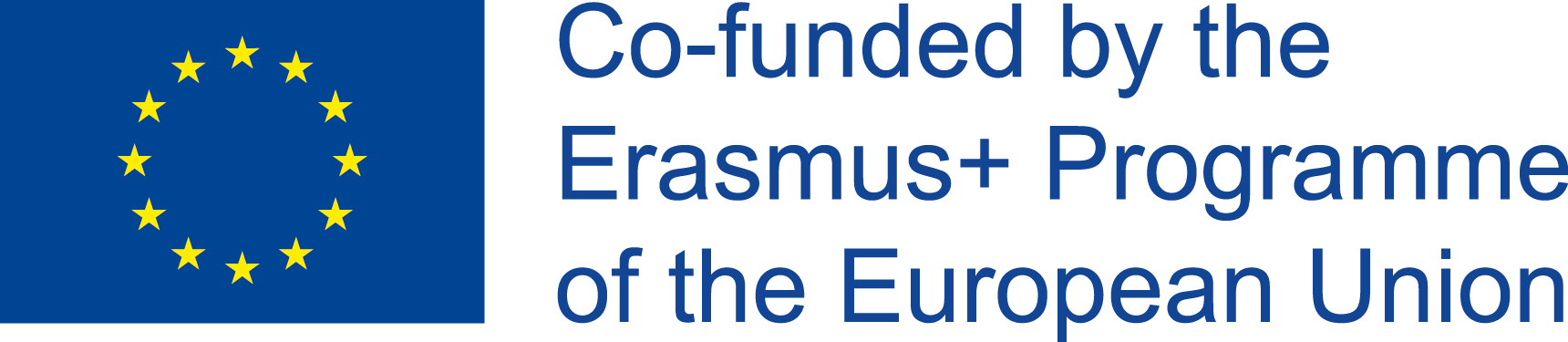 How aware are you of the Network of Network?
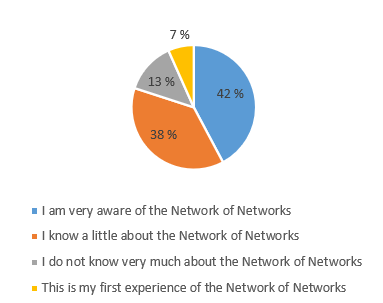 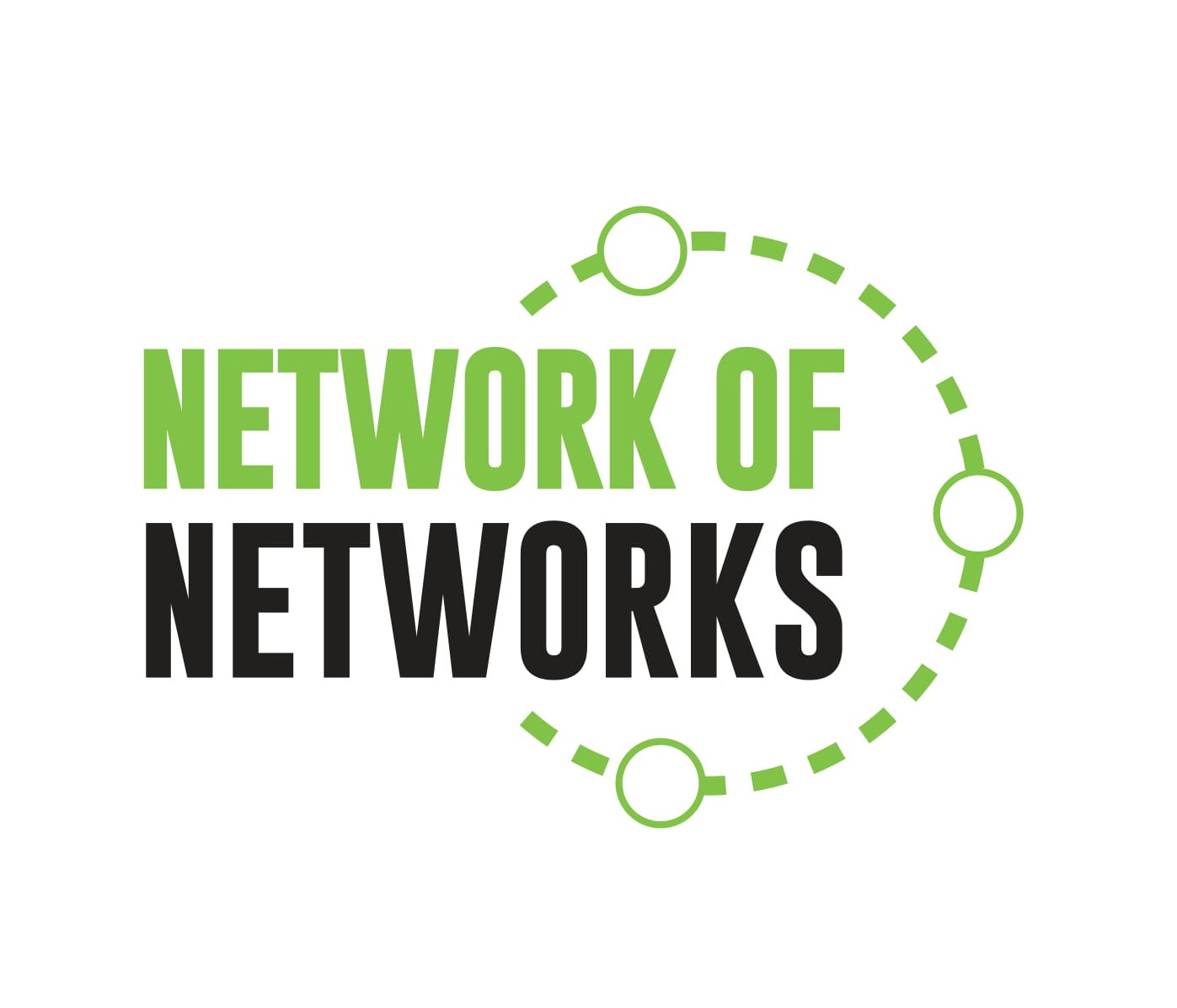 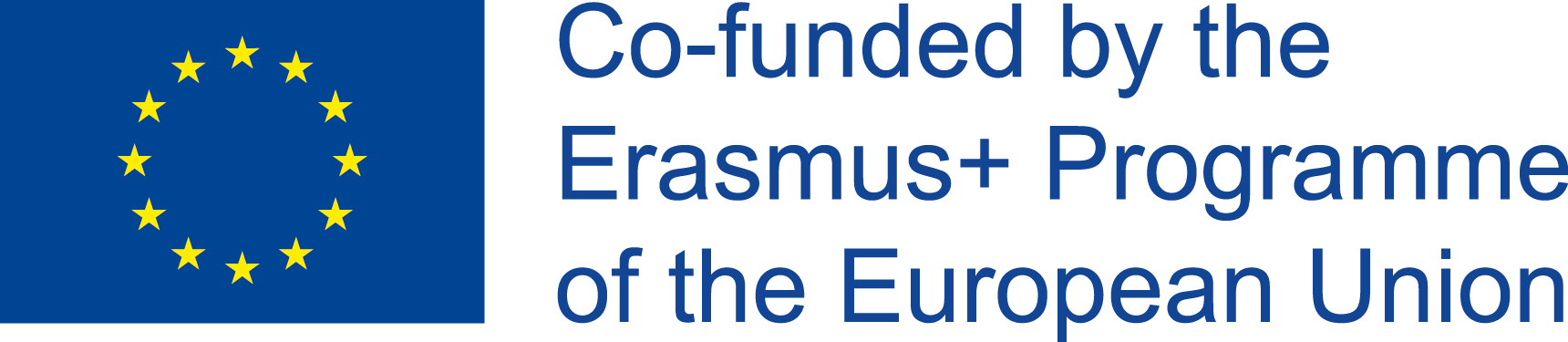 Please indicate which, if any, of these previous Network of Networks activities you have participated in
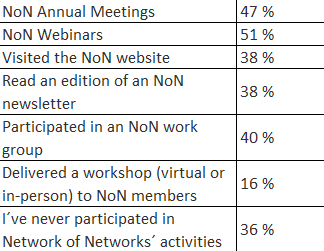 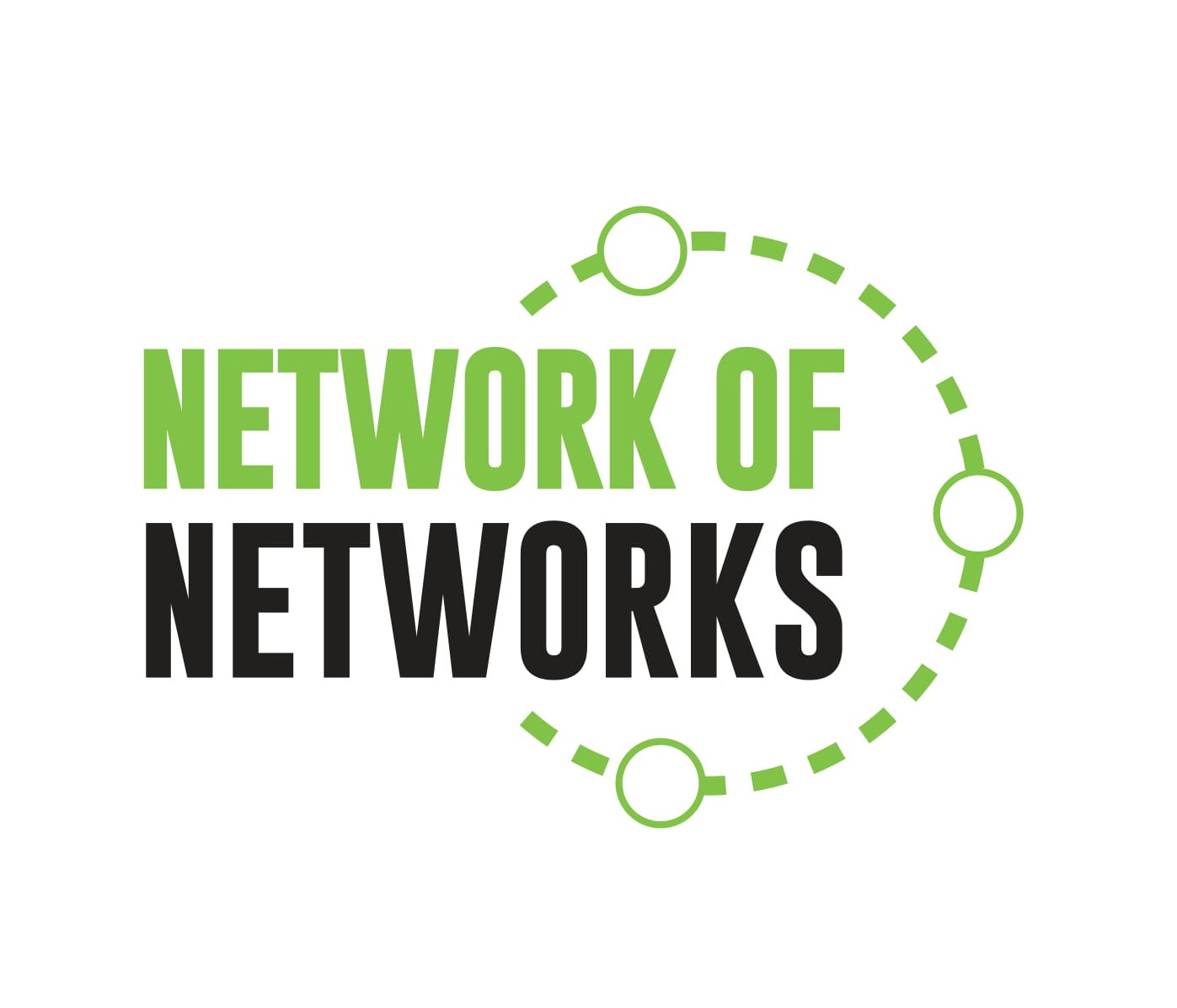 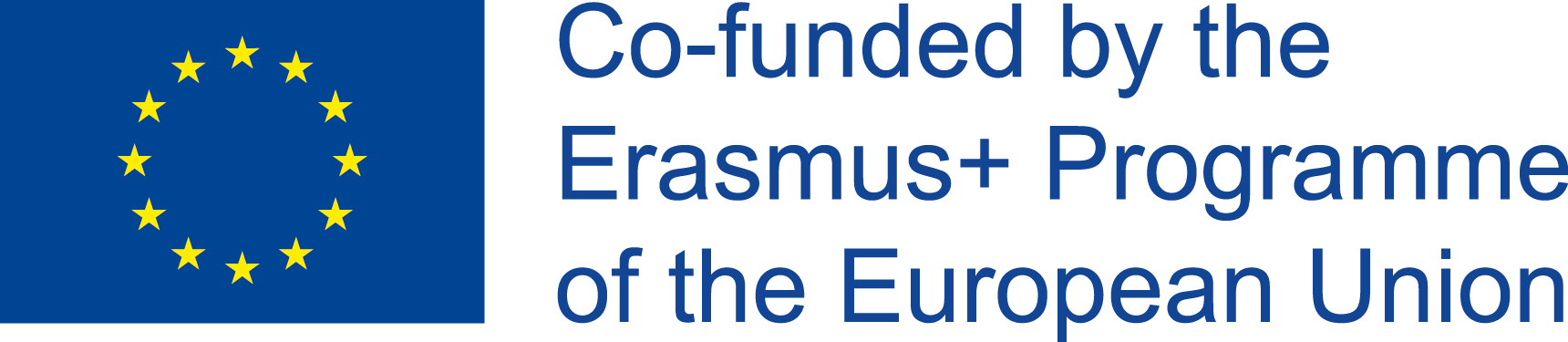 Overall results
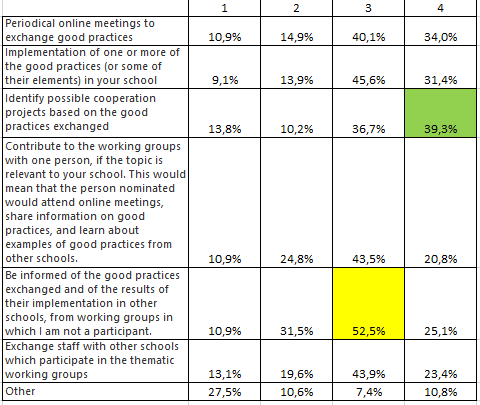 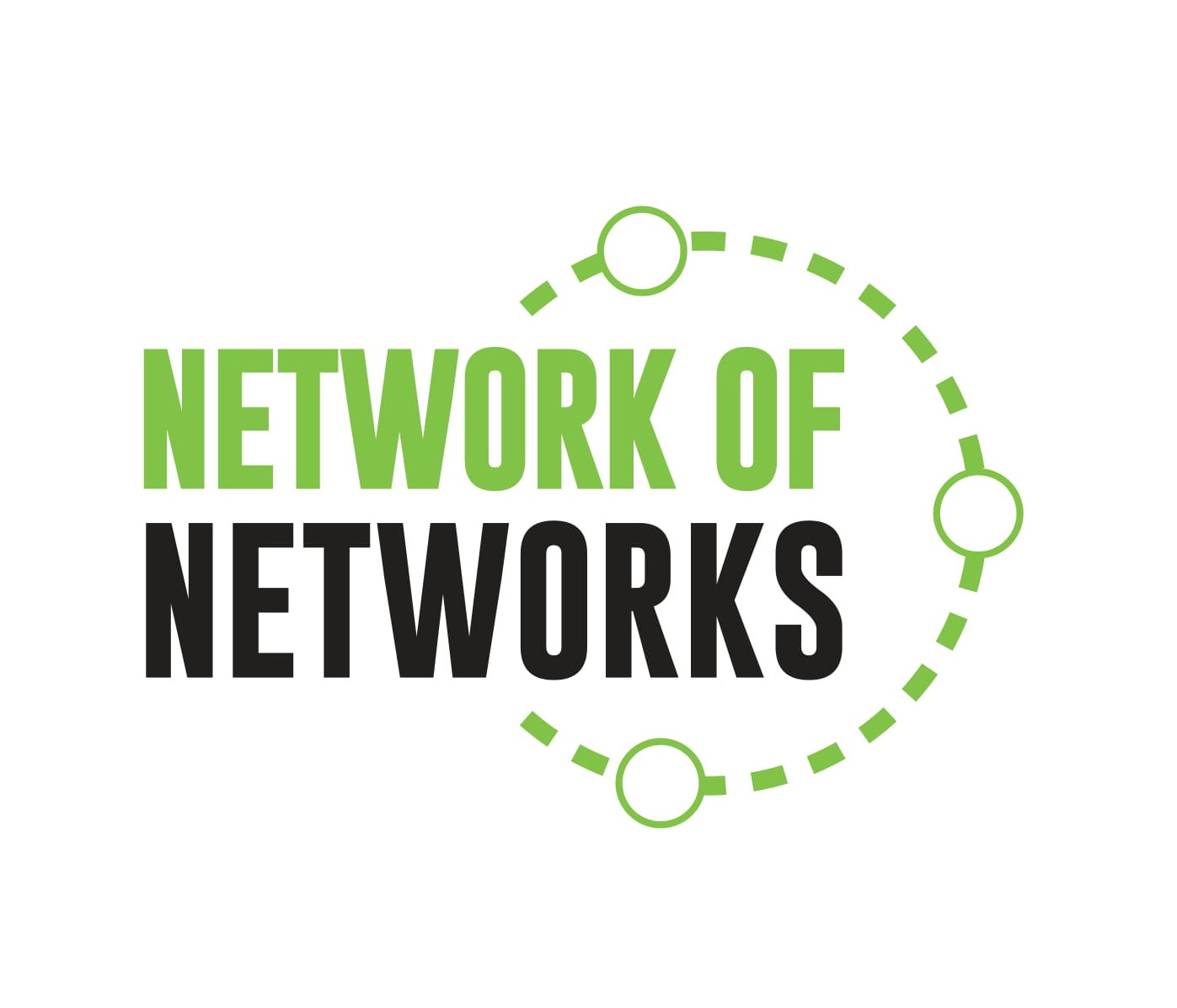 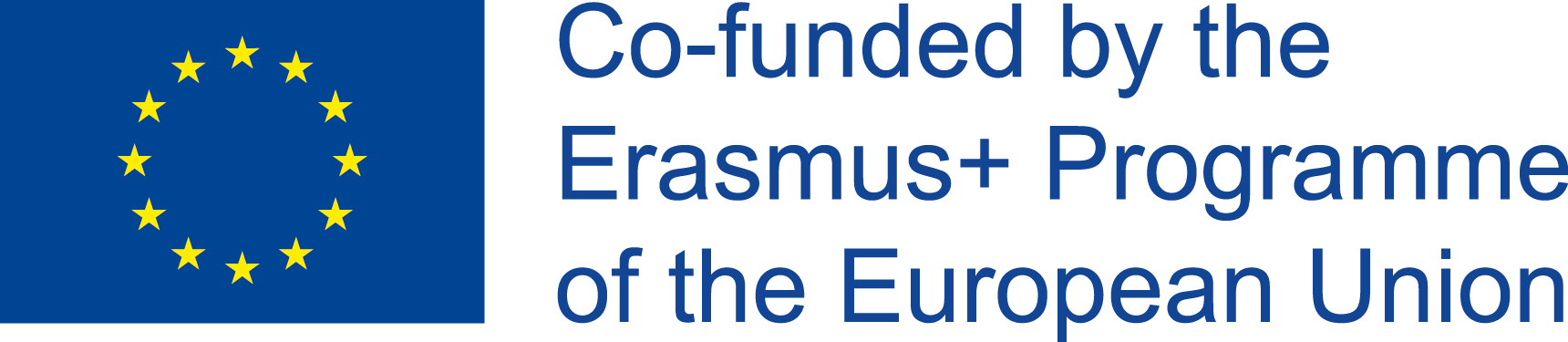 What would you expect from NoN´s working groups?
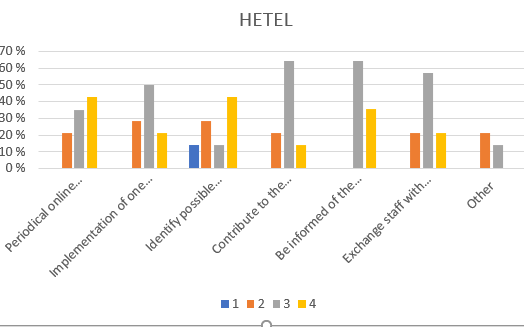 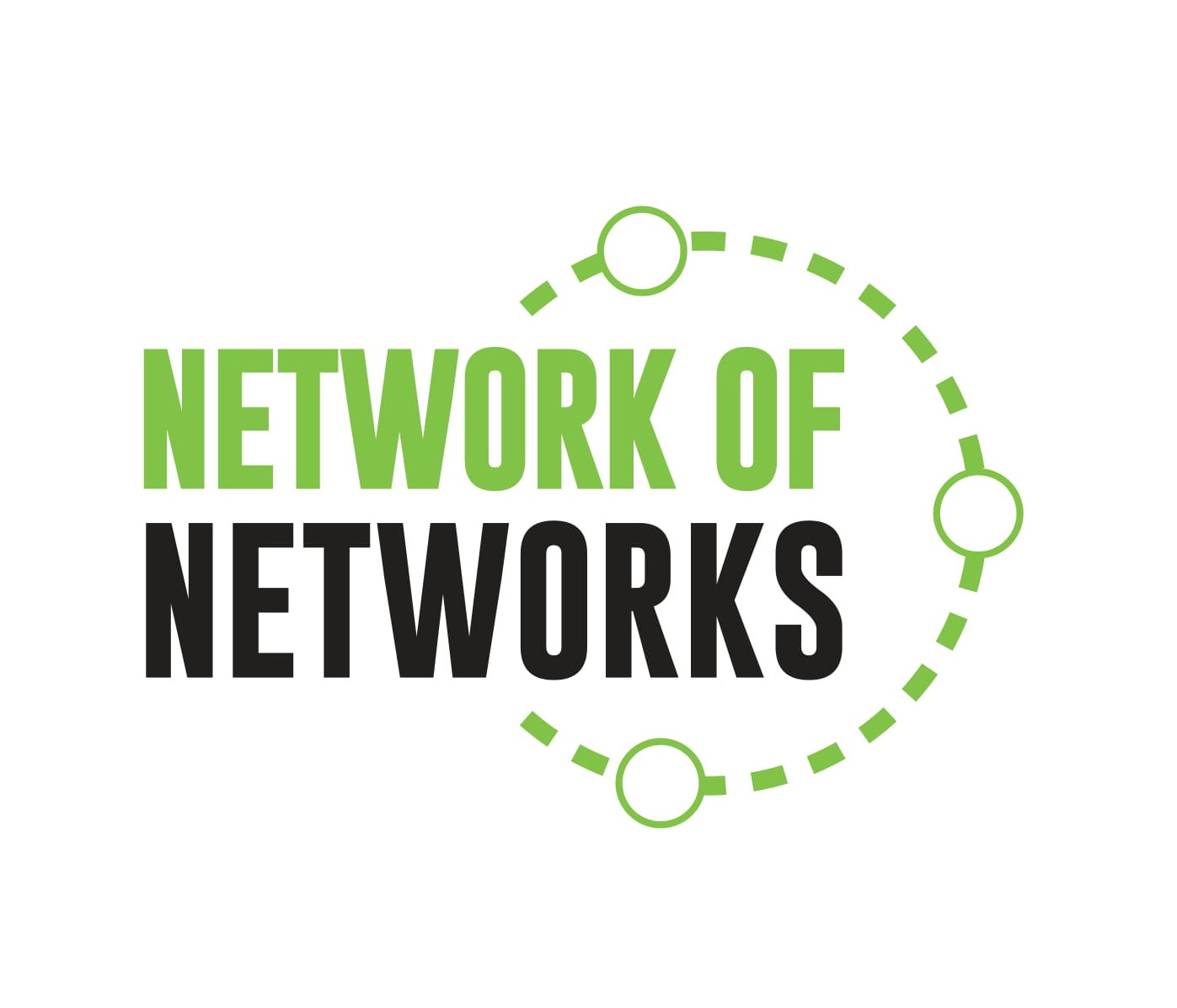 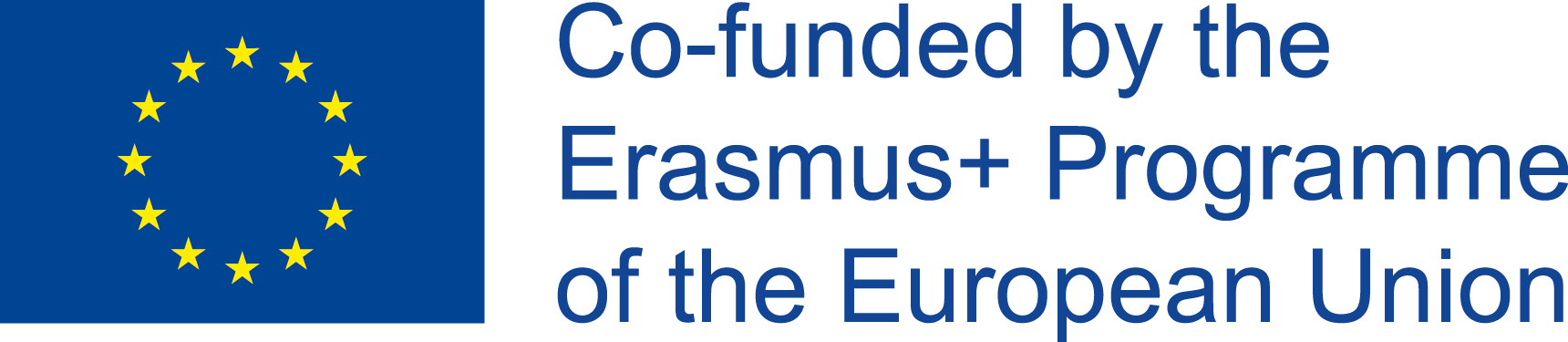 What would you expect from NoN´s working groups?
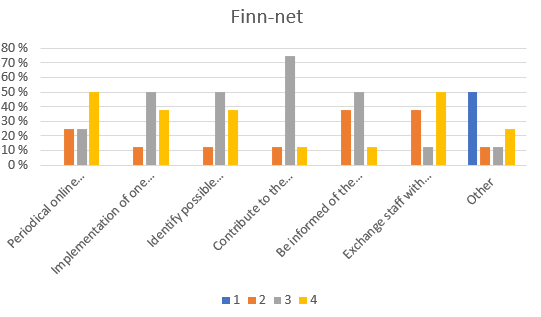 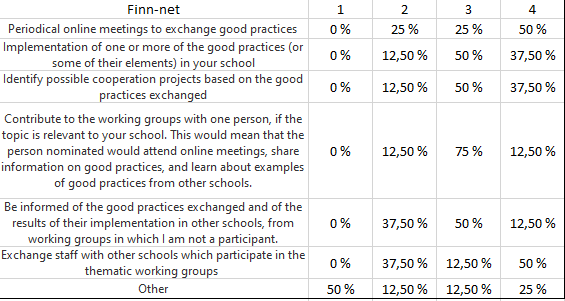 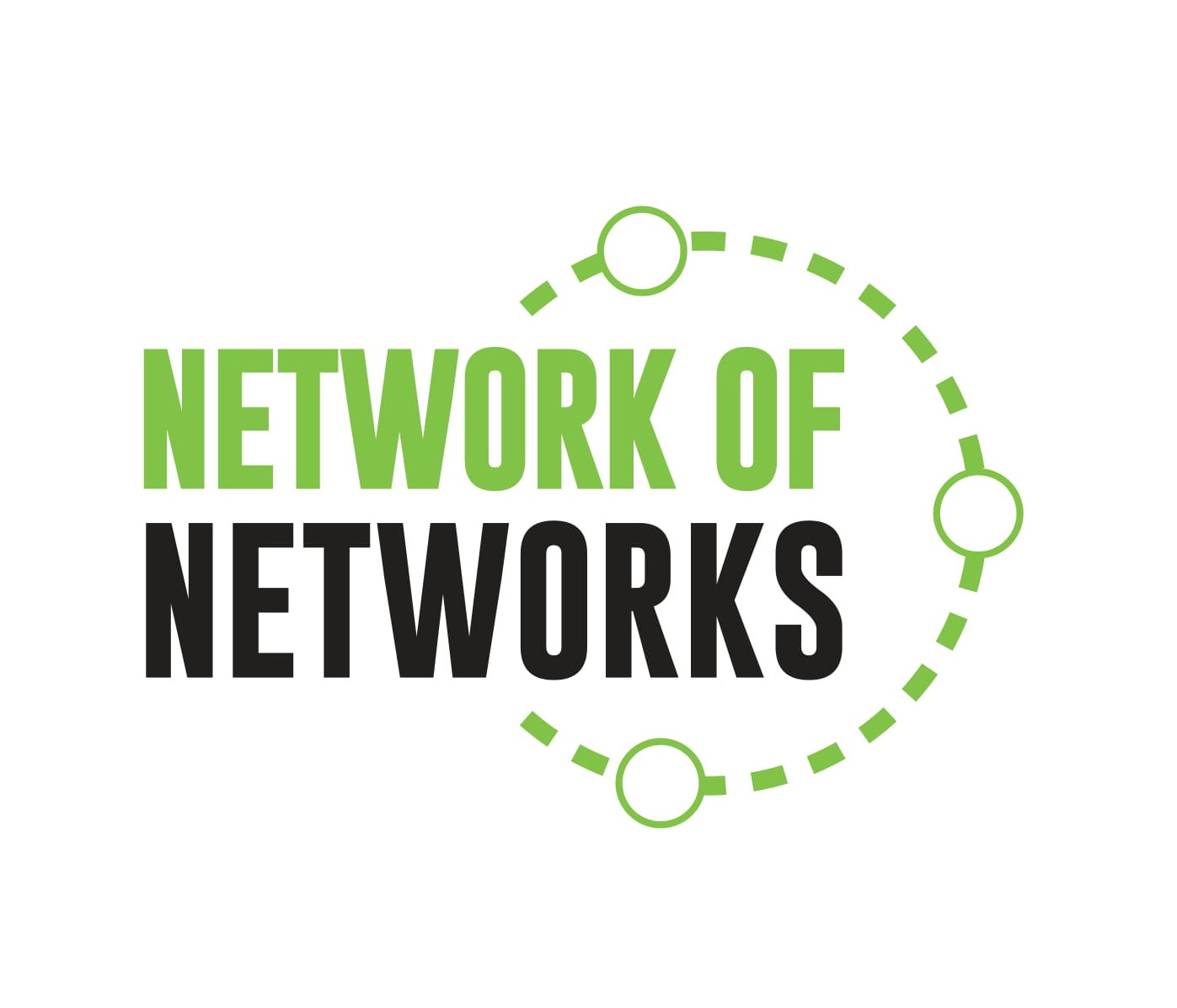 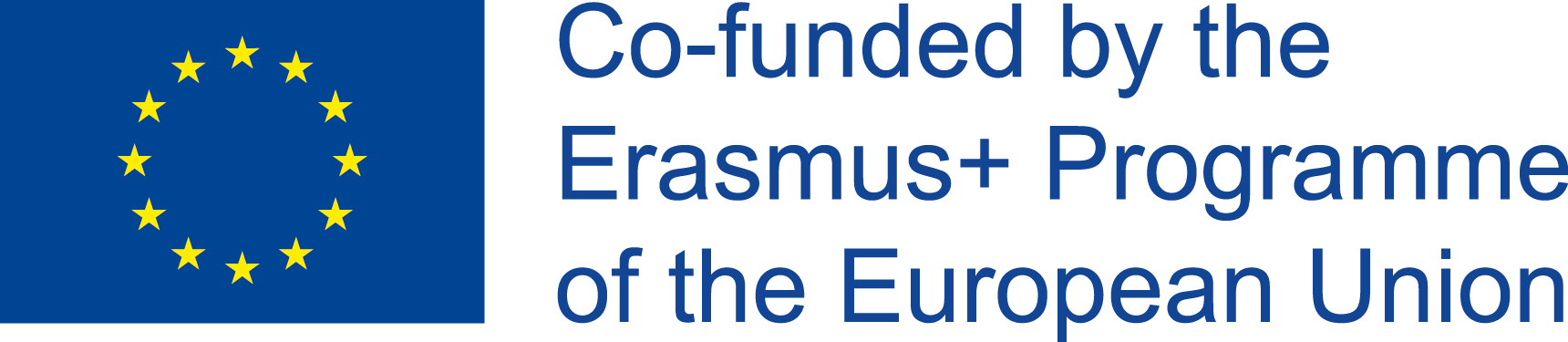 What would you expect from NoN´s working groups?
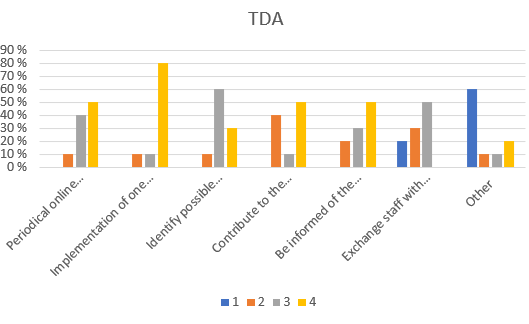 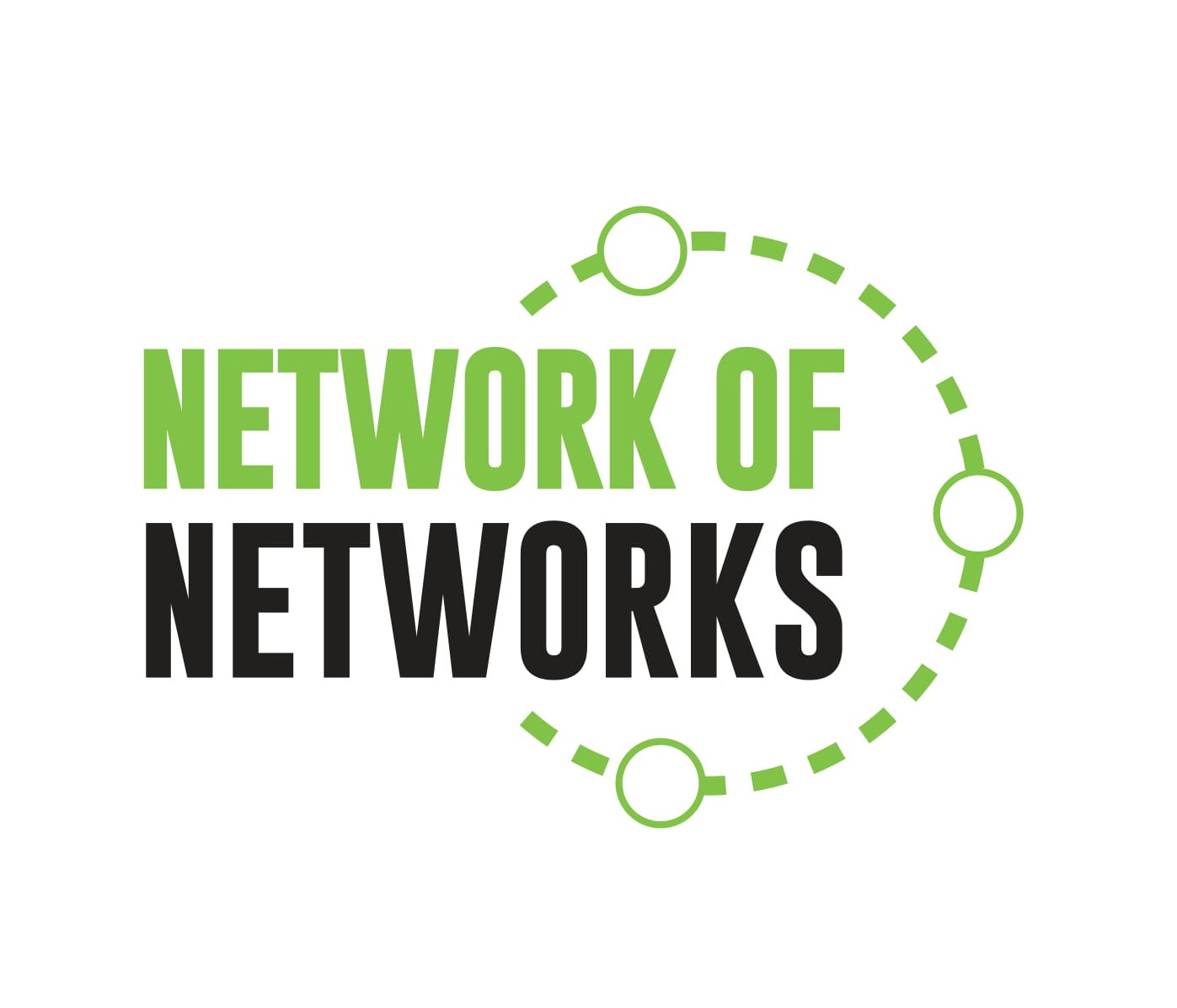 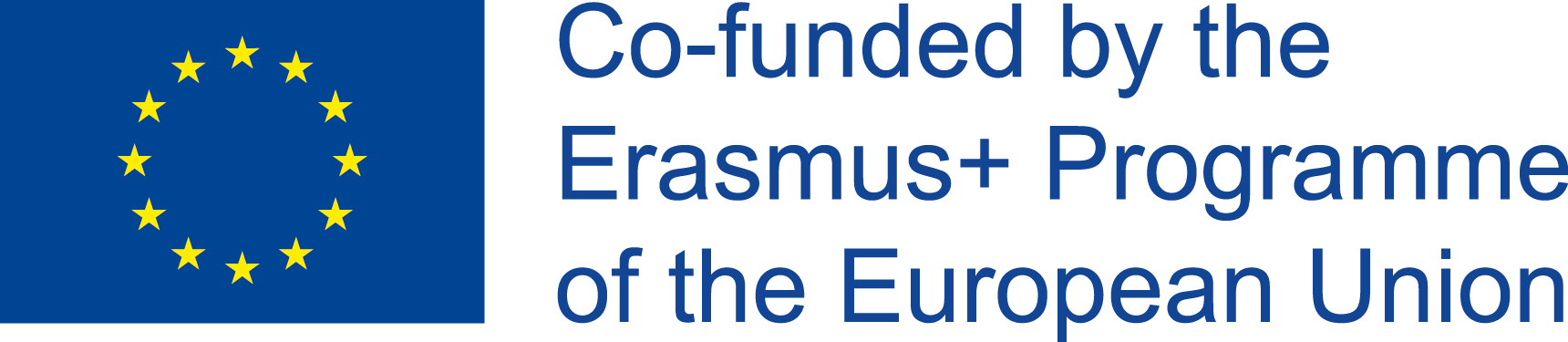 What would you expect from NoN´s working groups?
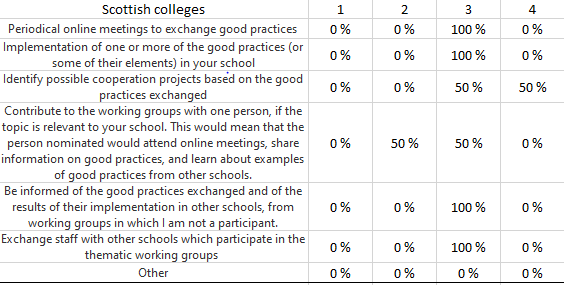 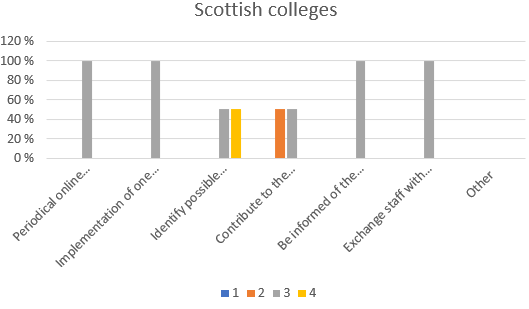 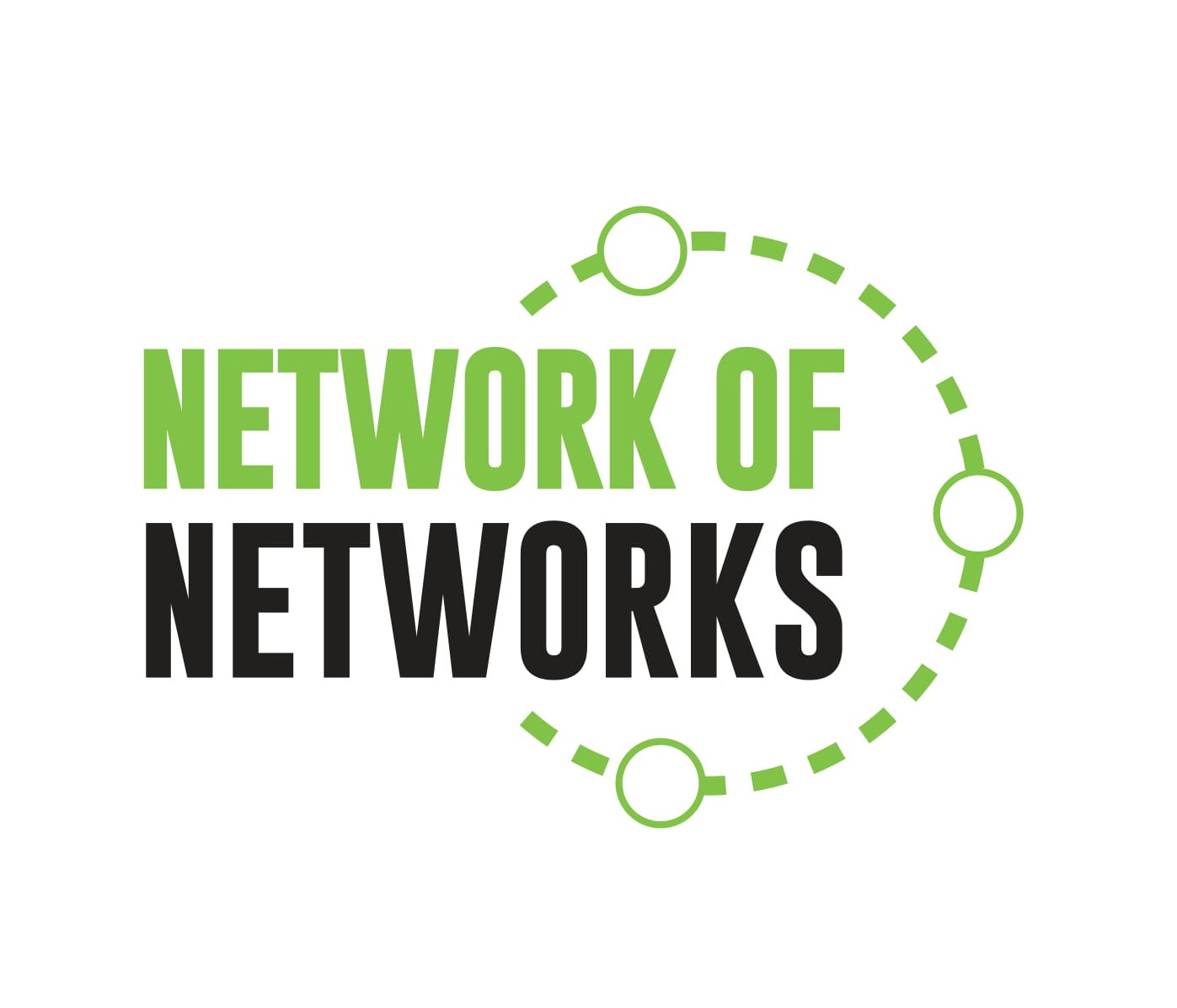 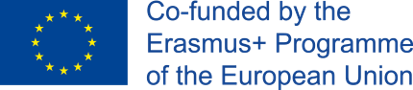 What would you expect from NoN´s working groups?
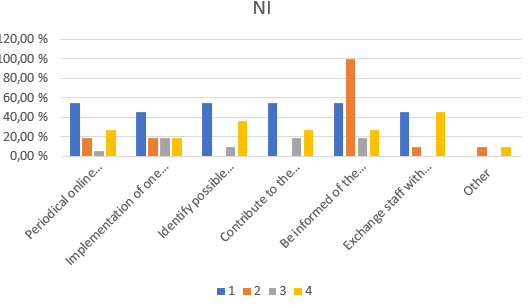 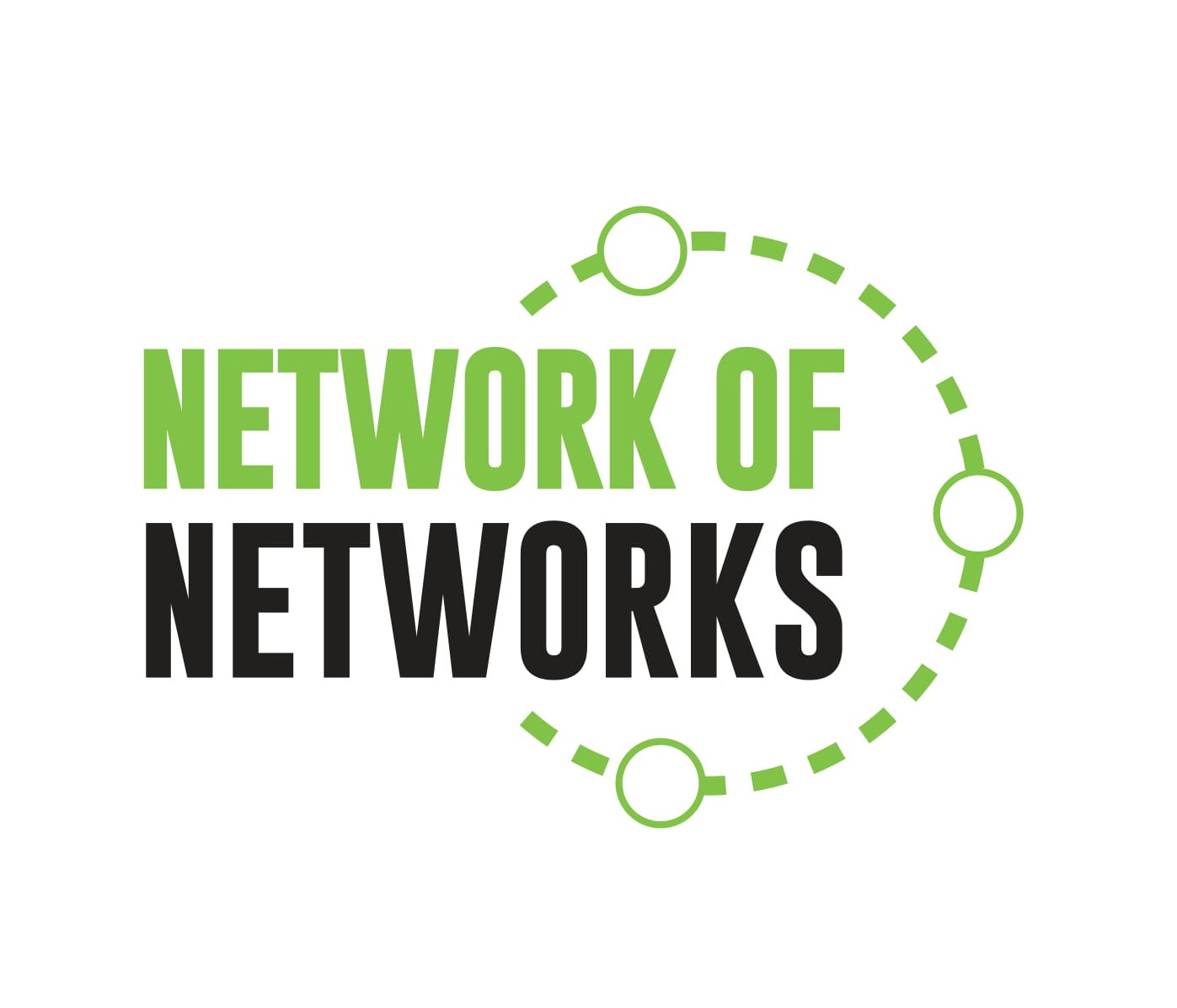 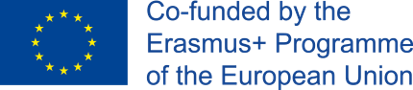 During the VET leaders Conference in Brussels February 2022, we will present you the strategic plan and the action plan of Network of Networks. Which aspects of these would encourage you to become more involved in duscussion with other VET Leaders?
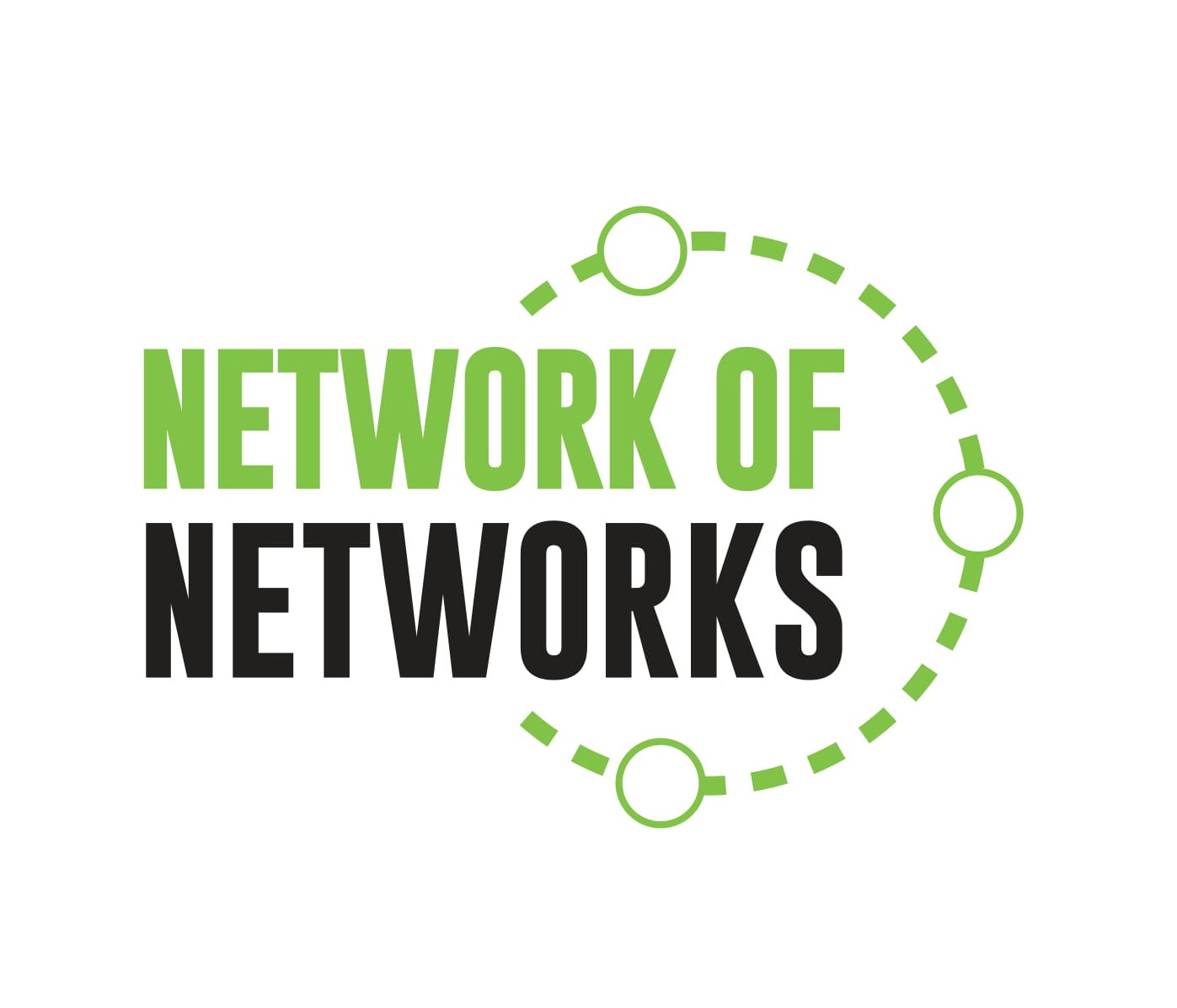 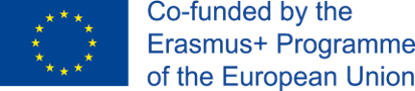 How would you like to keep participating in the NoN?
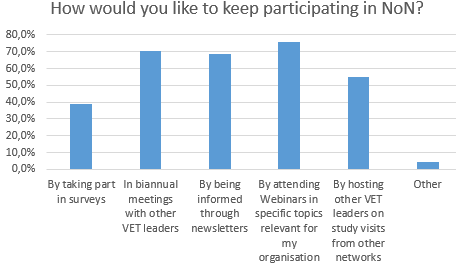 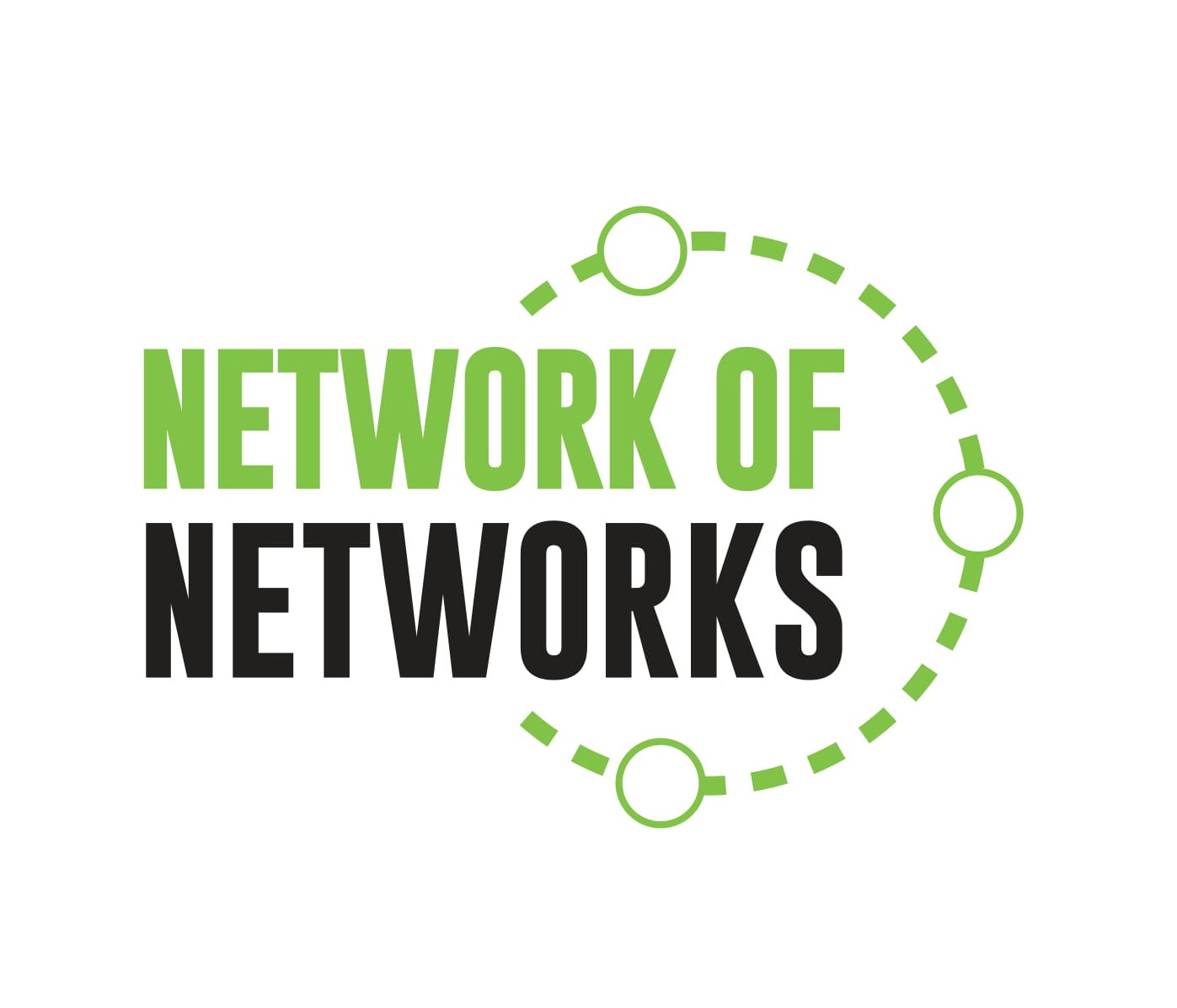 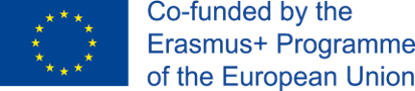 How would you like your school to benefit, in the coming years, from the implementation of NoN’s strage and action plan
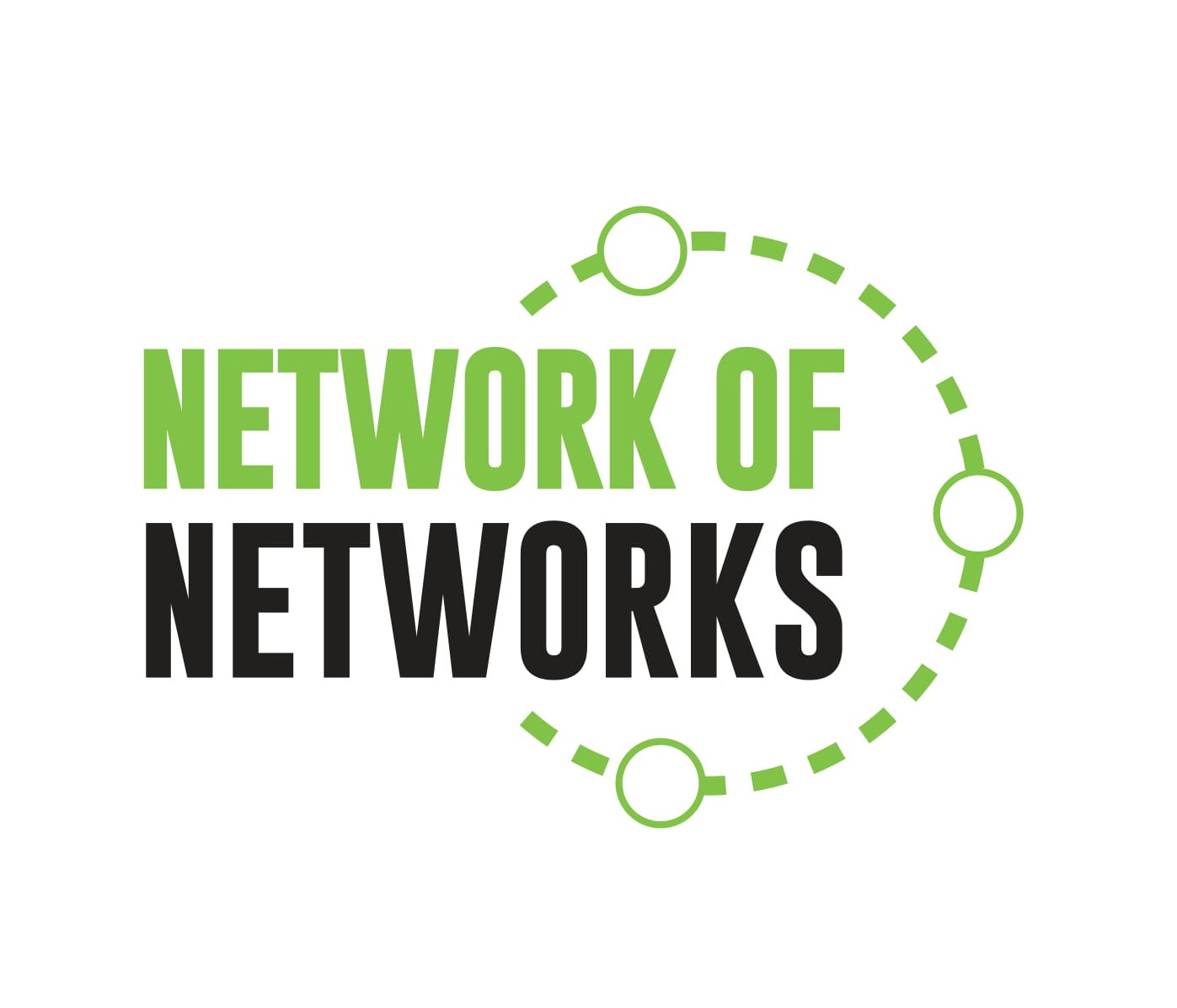 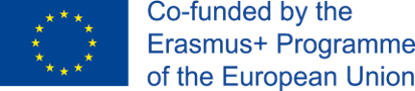 Which kind of international activities has your school taken because of Covid-19?
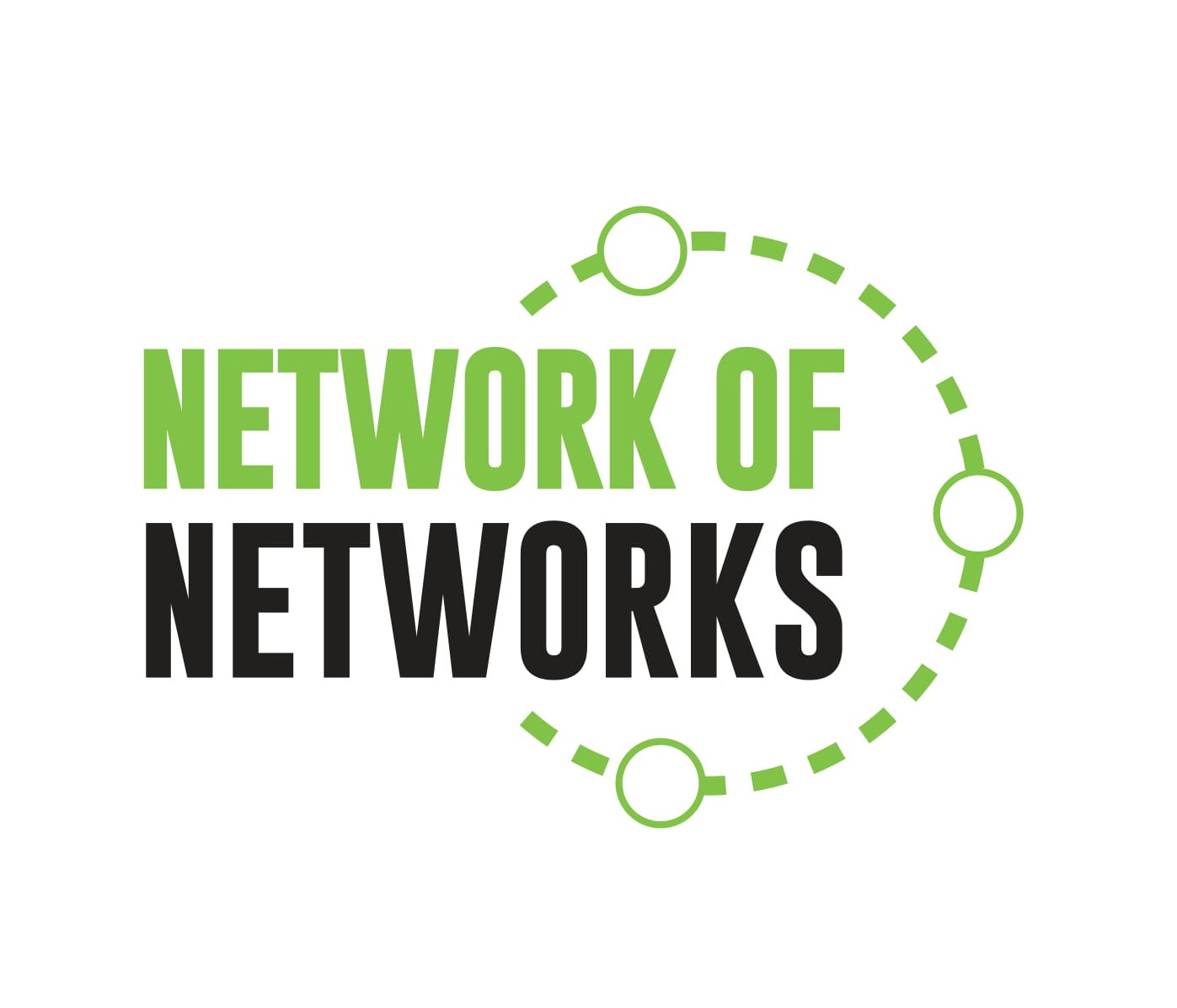 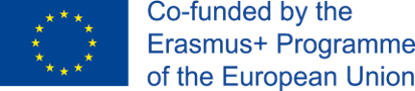 Have you, personally, been involved in the activities previously mentioned in question 16?
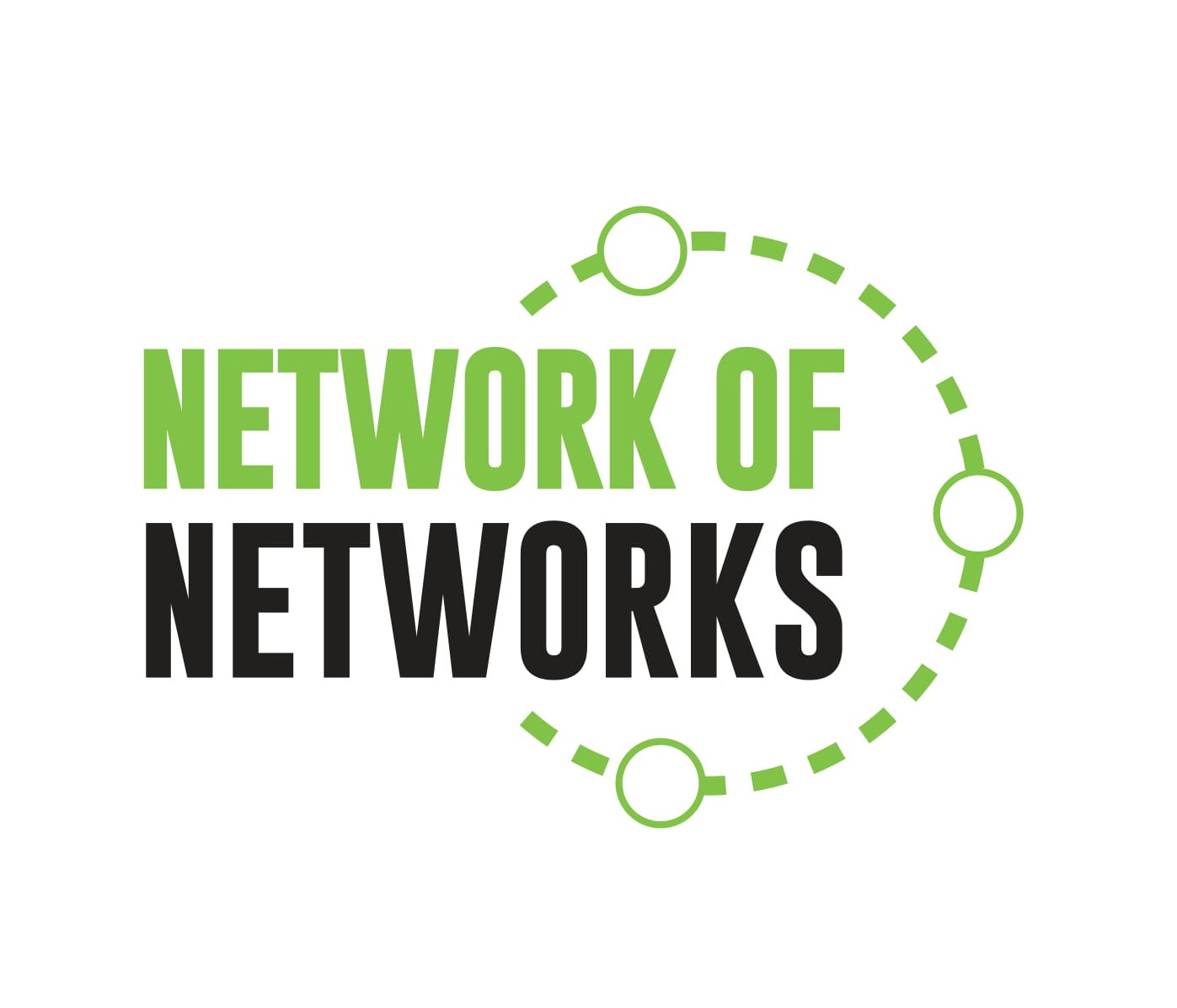 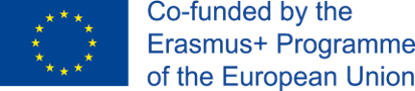 If you answered ”yes” to the previous question. In which activities have you been personally involved
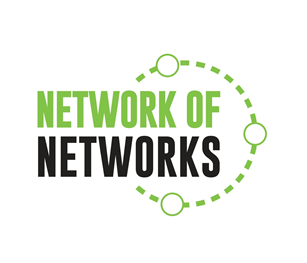 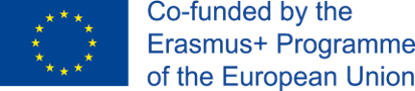 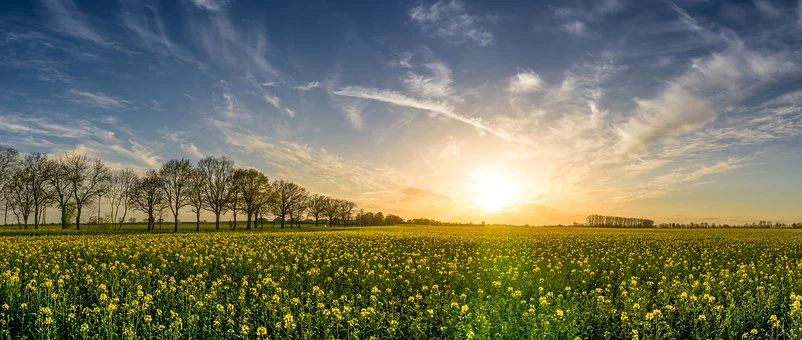 Thank you